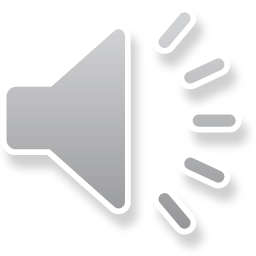 新闻工作报告汇报PPT
0
点击添加主要文字内容副标题
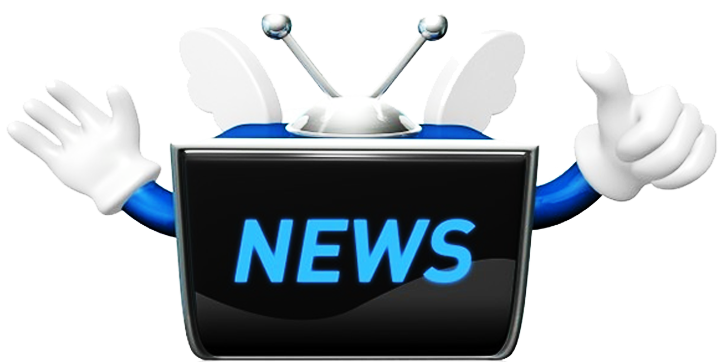 点击添加内容
1
点击添加内容
2
目录
CONTENTS
点击添加内容
3
4
点击添加内容
5
点击添加内容
点击添加内容
01
点击添加主要文字内容点击添加文字内容
点击添加主要文字内容点击添加文字内容
点击添加主要文字内容点击添加文字内容
First Step
There are many variations of passages of lorem but the majority have suffered alteration There are many  variations of passages of lorem
Second Step
There are many variations of passages of lorem but the majority have suffered alteration There are many  variations of passages of lorem
Third Step
Fourth Step
There are many variations of passages of lorem but the majority have suffered alteration There are many  variations of passages of lorem
There are many variations of passages of lorem but the majority have suffered alteration There are many variations of passages of lorem
STATISTICS
STATISTICS
STATISTICS
STATISTICS
STATISTICS
There are many variations of passages of lorem ipsum
There are many variations of passages of lorem ipsum
There are many variations of passages of lorem ipsum
There are many variations of passages of lorem ipsum
There are many variations of passages of lorem ipsum
2009
2010
2006
2008
2012
Reading Book
Education
Design
Searching
Lorem ipsum dolor sit amet, consectetuer adipiscing elit, sed diam nonummy
Lorem ipsum dolor sit amet, consectetuer adipiscing elit, sed diam nonummy
Lorem ipsum dolor sit amet, consectetuer adipiscing elit, sed diam nonummy
Lorem ipsum dolor sit amet, consectetuer adipiscing elit, sed diam nonummy
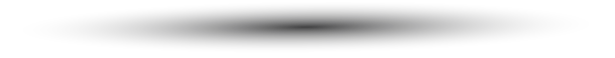 Service
20%
Conceptualization
Lorem ipsum dolor sit amet, consectetur adipiscing elit. Integer dolor quam, pretium eu placerat eu semper et nunc. Nullam ut turpis dictum luctus mi quis luctus lorem. Nullam porttitor consectetur nunc in tempor. Cras vitae venenatis sem at pretium arcu
Service
20%
Service
60%
Lorem ipsum dolor sit amet, consectetur adipiscing elit. Integer dolor quam, pretium eu placerat eu semper et nunc. 

Nullam ut turpis dictum luctus mi quis luctus lorem.
Data Analysis
Conceptualization
Lorem ipsum dolor sit amet, consectetur adipiscing elit. Integer dolor quam, pretium eu placerat eu semper et nunc.
Lorem ipsum dolor sit amet, consectetur adipiscing elit. Integer dolor quam
Picture Collection
Picture Collection
Picture Collection
Picture Collection
Lorem ipsum dolor sit amet
consectetuer adipiscing elit
 sed diam
Lorem ipsum dolor sit amet
consectetuer adipiscing elit
 sed diam
Lorem ipsum dolor sit amet
consectetuer adipiscing elit
 sed diam
Lorem ipsum dolor sit amet
consectetuer adipiscing elit
 sed diam
Show Case
Lorem ipsum dolor sit amet, consectetur adipiscing elit. Integer dolor quam, pretium eu placerat eu semper et nunc. Nullam ut turpis dictum luctus mi quis luctus lorem. Nullam porttitor consectetur nunc in tempor. Cras vitae venenatis sem at pretium arcu. Nulla hendrerit dui quis metus laoreet, eget blandit arcu cursus. Mauris in libero rutrum, consectetur velit vel, blandit neque.
点击添加内容
02
点击添加主要文字内容点击添加文字内容
点击添加主要文字内容点击添加文字内容
点击添加主要文字内容点击添加文字内容
15%
15%
20%
8%
10%
20%
75.500M
85.420M
98.130M
Lorem ipsum dolor sit amet, consectetuer adipiscing elit, sed diam nonummy nibh euismod tincidunt ut laoreet dolore magna aliquam erat volutpat.
Lorem ipsum dolor sit amet, consectetuer adipiscing elit, sed diam nonummy nibh euismod tincidunt ut laoreet dolore magna aliquam erat volutpat.
Lorem ipsum dolor sit amet, consectetuer adipiscing elit, sed diam nonummy nibh euismod tincidunt ut laoreet dolore magna aliquam erat volutpat.
100%
95%
90%
80%
75%
70%
65%
50%
2008
2009
2010
2011
2012
2013
2014
2015
77.7%
Lorem ipsum dolor sit amet, consectetur adipiscing elit, sed do eiusmod tempor incididunt ut labore et dolore magna aliqua.
Web Analysis
Adobe Photoshop
Illustrator
HTML Design
2012
2013
2021
2030
Business Chart
KEY WORD
KEY WORD
KEY WORD
There are many variations of passages of lorem ipsum available but the majority have even slightly
There are many variations of passages of lorem ipsum available but the majority have even slightly
There are many variations of passages of lorem ipsum available but the majority have even slightly
60%
KEY WORD
80%
KEY WORD
90%
KEY WORD
点击添加内容
03
点击添加主要文字内容点击添加文字内容
点击添加主要文字内容点击添加文字内容
点击添加主要文字内容点击添加文字内容
04
01
90%
Title Goes Here
There are many variations of passages of lorem ipsum available, but the majority have suffered alteration in some form, by injected humour randomized words.
80%
02
Title Goes Here
There are many variations of passages of lorem ipsum available, but the majority have suffered alteration in some form, by injected humour randomized words.
60%
03
20%
Title Goes Here
There are many variations of passages of lorem ipsum available, but the majority have suffered alteration in some form, by injected humour randomized words.
Title Goes Here
There are many variations of passages of lorem ipsum available, but the majority have suffered alteration in some form, by injected humour randomized words.
Keyword goes here
Keyword goes here
Keyword goes here
There are many variations of passages 
of Lorem Ipsum available, but the have suffered alteration in some  form, by humour, or randomized words which  don't believable
There are many variations of passages 
of Lorem Ipsum available, but the have suffered alteration in some  form, by humour, or randomized words which  don't believable
There are many variations of passages 
of Lorem Ipsum available, but the have suffered alteration in some  form, by humour, or randomized words which  don't believable
KEY WORD
Keyword goes here
KEY WORD
There are many variations of passages 
of Lorem Ipsum available, but the have suffered alteration in some  form, by humour, or randomized words which  don't believable
KEY WORD
KEY WORD
Get Your Target
Just start
There are many variations passages of lorem ipsum available  majority have suffered alteration .
There are many variations passages of lorem ipsum available  majority have suffered alteration .
Construction
Get Your Target
There are many variations passages of lorem ipsum available  majority have suffered alteration .
There are many variations passages of lorem ipsum available  majority have suffered alteration .
Go Cloud
Review The Results
Review The Results
Marketing Campaign
Brainstorm & Ideas
There are many variations passages of lorem ipsum available  majority have suffered alteration .
There are many variations passages of lorem ipsum available  majority have suffered alteration .
There are many variations passages of lorem ipsum available  majority have suffered alteration .
There are many variations passages of lorem ipsum available  majority have suffered alteration
There are many variations passages of lorem ipsum available  majority have suffered alteration
Construction & Design
Construction & Design
Launch Your Project
There are many variations passages of lorem ipsum available  majority have suffered alteration
There are many variations passages of lorem ipsum available  majority have suffered alteration
There are many variations passages of lorem ipsum available  majority have suffered alteration .
KEY WORD
KEY WORD
KEY WORD
KEY WORD
KEY WORD
KEY WORD
There are many variations of passages of lorem ipsum available but the majority have even slightly
There are many variations of passages of lorem ipsum available but the majority have even slightly
There are many variations of passages of lorem ipsum available but the majority have even slightly
There are many variations of passages of lorem ipsum available but the majority have even slightly
There are many variations of passages of lorem ipsum available but the majority have even slightly
There are many variations of passages of lorem ipsum available but the majority have even slightly
点击添加内容
04
点击添加主要文字内容点击添加文字内容
点击添加主要文字内容点击添加文字内容
点击添加主要文字内容点击添加文字内容
04
01
Third Step
Fourth Step
Second Step
First Step
There are many  in variations passage of lorem ipsum available but the majority have in slightly
There are many  in variations passage of lorem ipsum available but the majority have in slightly
There are many  in variations passage of lorem ipsum available but the majority have in slightly
There are many  in variations passage of lorem ipsum available but the majority have in slightly
02
03
Title Goes Here
There are many variations of passages of Lorem Ipsum available but the suffered alteration in
Title Goes Here
There are many variations of passages of Lorem Ipsum available but the suffered alteration in
01
02
Title Goes Here
There are many variations of passages of Lorem Ipsum available but the suffered alteration in
Title Goes Here
There are many variations of passages of Lorem Ipsum available but the suffered alteration in
03
04
459,769K
459,769K
459,769K
Title Goes Here
There are many variations
 of passages of lorem
 ipsum available
There are many variations
 of passages of lorem
 ipsum available
There are many variations
 of passages of lorem
 ipsum available
There are many variations of passages of lorem ipsum available the majority have suffered alteration in some form, by injected humour, or randomized words which look even slightly believable. If you are going to use A passage of lorem ipsum.
STATISTICS
STATISTICS
STATISTICS
STATISTICS
STATISTICS
STATISTICS
There are many variations of passages of lorem ipsum available
There are many variations of passages of lorem ipsum available
There are many variations of passages of lorem ipsum available
There are many variations of passages of lorem ipsum available
There are many variations of passages of lorem ipsum available
There are many variations of passages of lorem ipsum available
2009
2010
2014
01
02
03
04
05
06
2006
2008
2012
点击添加内容
05
点击添加主要文字内容点击添加文字内容
点击添加主要文字内容点击添加文字内容
点击添加主要文字内容点击添加文字内容
Title Goes Here
Title Goes Here
Title Goes Here
Title Goes Here
There are many variations passages of lorem ipsum available  majority have suffered alteration .
There are many variations passages of lorem ipsum available  majority have suffered alteration .
There are many variations passages of lorem ipsum available  majority have suffered alteration
There are many variations passages of lorem ipsum available  majority have suffered alteration
Title Goes Here
Title Goes Here
There are many variations passages of lorem ipsum available  majority have suffered alteration
There are many variations passages of lorem ipsum available  majority have suffered alteration .
Title Goes Here
Title Goes Here
Title Goes Here
Title Goes Here
There are many variations passages of lorem ipsum available  majority have suffered alteration .
There are many variations passages of lorem ipsum available  majority have suffered alteration .
There are many variations passages of lorem ipsum available  majority have suffered alteration
There are many variations passages of lorem ipsum available  majority have suffered alteration
Title Goes Here
Title Goes Here
There are many variations passages of lorem ipsum available  majority have suffered alteration
There are many variations passages of lorem ipsum available  majority have suffered alteration .
Keyword Here
Keyword Here
Keyword Here
Keyword Here
There are many variations passages of lorem ipsum available  majority have alteration
There are many variations passages of lorem ipsum available  majority have alteration
There are many variations passages of lorem ipsum available  majority
There are many variations passages of lorem ipsum available  majority
Keyword Here
Keyword Here
Keyword Here
Keyword Here
There are many variations passages of lorem ipsum available  majority have alteration
There are many variations passages of lorem ipsum available  majority have alteration
There are many variations passages of lorem ipsum available  majority have alteration
There are many variations passages of lorem ipsum available  majority have alteration
演 示 完 毕 感 谢 观 看
0
点击添加主要文字内容副标题
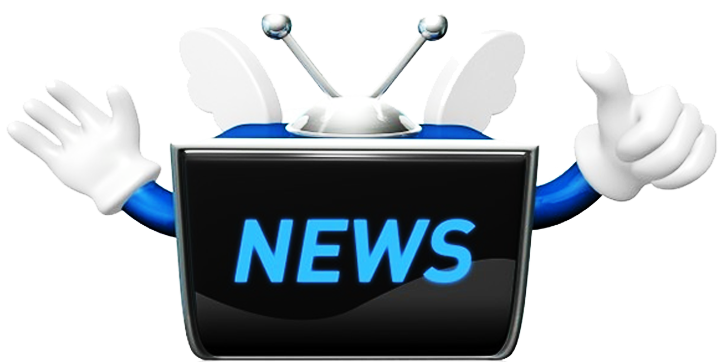